Chemical Equilibrium
What is equilibrium?
Expressions for equilibrium constants, Kc;
Calculating Kc using equilibrium concentrations;
Calculating equilibrium concentrations using initial concentration and Kc value;
Relationship between Kc and Kp;
Factors that affect equilibrium;
Le Chatelier’s Principle
There maybe an equilibrium here.
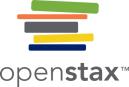 Equilibrium in Physiological Environment
Movement of carbon dioxide through tissues and blood cells involves several equilibrium reactions.
Chemical Equilibrium in Nature:(Formation of Stalagmites and Stalactites)
Chemical Equilibrium in Stalagmites-Stalactites Formation
Chemical Equilibrium
All reactions in a closed system proceed toward equilibrium: 
	– the Law of Mass Action
Closed systems:
Gas reactions in sealed containers;
Evaporation and sublimation in a closed container;
Precipitation Reactions in aqueous solutions;
Dissolution of solids to form saturated solutions;
Expression for Equilibrium Constant
Consider the following equilibrium system:
		wA +  xB  ⇄  yC  +  zD

			Kc = 


Kc is calculated using the concentrations: [A]eq, [B]eq, [C]eq, and [D]eq, which are concentrations measured at equilibrium.
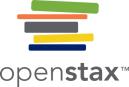 Equilibrium in Gaseous Reaction
Colorless N2O4 decomposes to form brown NO2. As more NO2 are formed, they recombine to form N2O4, the mixture moves toward equilibrium. The color of the mixture darkens as the concentration of NO2 increases, but eventually reaches a steady state at equilibrium.
Equilibrium between NO2 and N2O4
Expressions for Equilibrium Constants
Make sure you understand Stoichiometry
Consider the following reaction in aqueous solution:
		N2(g) +  3H2(g) ⇄  2NH3(g)

Suppose that, a reaction mixture initially contained 1.00 mol N2 and 3.00 mol H2 in 5.00 L reaction vessel, and no NH3 was present. Then, reaction occured until equilibrium was established at a certain temperature. The chemist analyzed the equilibrium mixture and found that the concentration of NH3 was 0.042 M. What are the molar concentration of N2 and H2, respectively, at equilibrium?
Calculating Equilibrium Constant
Example-1:
	1.000 mole of H2 gas and 1.000 mole of I2 vapor are introduced into a 5.00-liter sealed flask. The mixture is heated to a certain temperature and the following reaction occurs until equilibrium is established. 
			H2(g)  +  I2(g)  ⇄  2HI(g)
	At equilibrium, the concentration of I2 was 0.044 M. 
	(a) What are the concentrations of H2 and HI at equilibrium? (b) Calculate the equilibrium constant Kc.
Calculating Equilibrium Constantfor reaction:  H2(g)  +  I2(g)  ⇄  2HI(g)
Calculating Equilibrium Constant
Example-2:
	0.500 mole of HI is introduced into a 1.00 liter sealed flask and heated to a certain temperature. Under this condition HI decomposes to produce H2 and I2 until equilibrium is established. An analysis of the equilibrium mixture showed that the concentration of I2 was 0.055 M. Calculate the equilibrium concentrations of H2 and HI, and the equilibrium constant Kc for the following reaction:
        H2(g)  +  I2(g)  ⇌  2HI(g),
Calculating Equilibrium Constant
Value of K is constant at a given temperature, regardless of concentration values
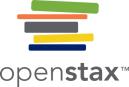 The Expression and Value of Equilibrium  Constant K for a Reaction
Expression for K depends on how equation is written;
K is calculated using that expression and values of concentration that exist at equilibrium;
K value for a given reaction does not depend on how the actual reaction occurs to reach equilibrium.
K for a reaction is constant at temperature, although concentration values at equilibrium may varies.
At a given temperature a reaction has one K value, but may have many equilibrium positions.
Chemical Equations and the Expression of the Equilibrium Constant, Kc
Exercise-#1
The reaction: N2(g) + 3H2(g) ⇌ 2NH3(g), 
has equilibrium constant, Kc =  0.0602 at 500 oC.  
What is the equilibrium constant for the following reaction? 	NH3(g) ⇌ ½N2(g) + 3/2H2(g)

For the reaction:  2SO2(g) + O2(g)  ⇌  2SO3(g), 
  Kc = 280 at a certain temperature. 
What is the equilibrium constant for the following reaction at the same temperature? 
	SO3(g)  ⇌  SO2(g) +  ½ O2(g)

(Answer: (1) Kc’’ = 4.08;	(2) Kc’’ = 0.060)
Expression and Values of Equilibrium Constant Using Partial Pressures
Consider the following reaction involving gases:
		 2SO2(g)  +  O2(g) ⇌ 2SO3(g)

     		Kp =
The Relationship between Kc and Kp
Relationship between Kc and Kp
For reaction:  PCl5(g)    PCl3(g)  +  Cl2(g);
General Relationship between Kc and Kp
In general, for reactions involving gases such that,

aA +  bB ⇌ cC + dD
	where A, B, C, and D are all gases, and a, b, c, and d are their respective coefficients,
Kp = Kc(RT)Dn
	and Dn = (c + d) – (a + b)
(a, b, c & d are coefficients for gaseous components; coefficients for liquids or solids are excluded.)
General Relationship between Kc and Kp
For the following reactions:
2NO2(g) ⇌ N2O4(g);		Kp = Kc(RT)-1
H2(g) + I2(g) ⇌ 2 HI(g);   	Kp =  Kc
N2(g) + 3H2(g) ⇌ 2 NH3(g);	Kp = Kc(RT)-2
(NH4)2CO3(s) ⇌  2NH3(g) + CO2(g) + H2O(l)
	Kc  =  [NH3]2[CO2];	Kp = Kc(RT)3
Exercise-#2
A sealed flask initially contains 1.00 atm of N2O4 at 25oC. The following reaction occurs until equilibrium.
			N2O4(g) ⇌ 2NO2(g) 
	When equilibrium is established, the partial pressure of NO2  was 0.54 atm. (a) What is the partial pressure of N2O4 at equilibrium? (b) Calculate the values of Kp and Kc for following reaction at 25 oC.

	(Answer: (a) PN2O4 = 0.73;  (b) Kp = 0.40; Kc = 0.016)
Exercise-#3
Ammonia is produced by the following reaction: 
	N2(g) + 3H2(g) ⇌  2NH3(g)
In an experiment, 1.00 mol of N2 and 3.00 moles of H2 were allowed to react and reach equilibrium in a sealed 5.00-L reaction vessel at 500 oC. At equilibrium, the concentration of NH3 in the mixture was 0.041 M. 
What are the equilibrium concentrations of N2 and H2? 
Calculate the equilibrium constants Kc and Kp for this reaction at 500 oC? (R = 0.0821 L.atm/Mol.K) 



(Answer: (a) [N2] = 0.180 M; [H2] = 0.538 M;   
	       (b) Kc = 0.060;  Kp = 1.5 x 10-5)
Homogeneous & Heterogeneous Equilibria
Homogeneous equilibria:
	CH4(g) + H2O(g) ⇌ CO(g) + 3H2(g);
	CO(g)  +  H2O(g) ⇌ CO2(g) + H2(g);

Heterogeneous equilibria:
	CaCO3(s) ⇌  CaO(s)  +  CO2(g);
	HF(aq) + H2O(l) ⇌ H3O+(aq) + F-(aq);
	PbCl2(s) ⇌ Pb2+(aq) + 2 Cl-(aq);
Equilibrium Constant Expressions for Heterogeneous System
Examples:
		CaCO3(s) ⇌  CaO(s)  +  CO2(g);
	Kc = [CO2]	    Kp = PCO2;    Kp = Kc(RT)

HF(aq) + H2O(l) ⇌ H3O+(aq)  + F-(aq);
Solubility Equilibrium
PbCl2(s) ⇌  Pb2+(aq)  +  2Cl-(aq);  
Ksp = [Pb2+][Cl-]2

(Ksp is called solubility product)
Exercise-#4
A sample of solid ammonium chloride was placed in an evacuated container and then heated so that it decomposed to ammonia and hydrogen chloride gas. After heating, the total pressure in the container was found to be 4.4 atm. Calculate Kp at this temperature for the following reaction?
	       NH4Cl(g) ⇌  NH3(g)  +  HCl(g)



(Answer: Kp = 4.8)
Combining Equations and Equilibrium Constants
When two or more equations are added to yield a net equation, the equilibrium constant for the net equation, Knet, is equal to the product of equilibrium constants of individual equations. 
For example:
	Eqn.(1):  A + B ⇌  C + D; 


	Eqn.(2):  C + E ⇌  B + F;
Combining Equations and Equilibrium Constants
Net equation:	 A + E ⇌  D + F;                         

				      = K1 x  K2

If  Eqn(1) + Eqn(2) = Net equation, 
	then  K1 x K2 = Knet
Exercise-#5
Given: 2N2(g) +  O2(g) ⇌  2N2O(g);   Kc(1) = 5.8 x 10-36 
and        N2(g) + O2(g) ⇌  2NO(g);	      Kc(2) = 4.1 x 10-31
	What is the equilibrium constant for the reaction? 
	2N2O(g) +  O2(g)  ⇌  4NO(g) 

	(Answer: Knet = 2.9 x 10-26)
Applications of Equilibrium Constant
Knowing the equilibrium constant allows us to predict:
The tendency of the reaction and the extent a reaction has occurred when equilibrium is established; 
Whether a given set of concentrations represents an equilibrium condition, and if not, we can predict the direction in which a net reaction will occur;
The equilibrium position that will be achieved from a given set of initial concentrations.
Predicting The Direction of Net Reaction
If the K value of a reaction is known, we can predict the direction of net reaction using calculated reaction quotient, Q.
 Qc is expressed in the manner as Kc for the reaction, such as:
    aA + bB ⇌  cC + dD;

Qc is calculated using concentrations in any mixture that are not necessarily equilibrium.
What does the reaction quotient Q tell us?
Qc = Kc,   reaction is at equilibrium;
Qc < Kc,   reaction is not at equilibrium; 
		   there is a net forward reaction;
Qc > Kc,  reaction is not at equilibrium; 
		   there is a net reverse reaction.
Exercise-#6
For the reaction: N2(g) + 3H2(g) ⇌ 2NH3(g), 
	Kc = 0.0600 at 500 oC. (a) Determine whether a mixture that contains 1.35 M N2, 1.80 M H2, and 0.215 M NH3 is at equilibrium? (b) If not, predict the direction in which a net reaction would occur to reach equilibrium? (c) How would each concentration of N2, H2 and NH3 change (increase or decrease) when the reaction reaches equilibrium?
Using Kc to Predict Equilibrium Position
Knowing Kc and the initial concentrations, we can determine the concentrations of components at equilibrium.
Calculating equilibrium concentrations using initial concentrations and value of Kc
Consider the reaction: H2(g) + I2(g) ⇌  2HI(g), 
where Kc = 56 at 700 K.
If the initial concentrations of H2 and I2 are 0.100 M and no HI was present, what are their concentrations at equilibrium?
Using the ICE table to calculate equilibrium concentrations
Exercise-#7
At a particular temperature, K = 56 for the reaction 
		H2(g) + I2(g)  ⇌  2HI(g)
In an experiment, 1.00 mole of H2, 1.00 mole of I2, and 1.00 mole of HI are placed into an evacuated 1.00-L container. Calculate the concentrations of all species when equilibrium is reached. 

	(Answer: [H2] = [I2] = 0.32 M;  [HI] = 2.36 M )
Exercise-#8
For the reaction:  
	N2O4(g)  ⇌  2NO2 (g);   Kp = 0.80 at 353 K.  
If the initial pressure of NO2 was 2.00 atm and there was no N2O4, what are the partial pressures of each gas at equilibrium? What is the total gas pressure at equilibrium?

   (Answer: PNO2 = 0.72 atm; PN2O4 = 0.64 atm; Ptotal = 1.36 atm)
Exercise-#9
The following reaction has Kc = 0.090 at a certain temperature.
		PCl5(g) ⇌ PCl3(g) + Cl2 (g)  
A 0.100-mole sample of PCl5 was placed in an evacuated 1.00-L reaction vessel and the above reaction occurred until equilibrium. What are the concentrations of all species at equilibrium?


	(Answer: [Cl2] = [PCl3] = 0.060 M;   [PCl5] = 0.0400 M)
Le Châtelier’s Principle
Factors that influence equilibrium:
	Concentration, temperature, and partial pressure (for gaseous)

The Le Châtelier's principle states that:
	when factors that influence an equilibrium are altered, the equilibrium will shift to a new equilibrium position to minimize the effect of those changes.
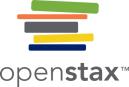 Le Châtelier’s Principle
The test tube contains 0.1 M Fe3+. 
Thiocyanate ion has been added to solution in (a), forming the red Fe(SCN)2+ ion.   Fe3+ (aq) + SCN− (aq) ⇌ Fe(SCN)2+ (aq).
AgNO3 has been added to the solution in (b), precipitating some of the SCN− as the white solid AgSCN. Ag+ (aq) + SCN−(aq) ⇌ AgSCN(s). 
The decrease in the SCN− concentration shifts the first equilibrium in the solution to the left, decreasing the concentration (and lightening color) of the Fe(SCN)2+. (credit: modification of work by Mark Ott)
The Effect of Changes in Concentration
Consider the reaction: N2(g) + 3H2(g) ⇌  2 NH3(g); 


If [N2] and/or [H2] is increased, Qc < Kc 
 a net forward reaction will occur to reach new equilibrium position.
If [NH3] is increased, Qc > Kc, and a net reverse reaction will occur to come to new equilibrium position.
Effects of Pressure Change on Equilibrium
If the volume of a gas mixture is compressed, the overall gas pressure will increase. Equilibrium will shift in the direction that will reduce the pressure.
If the volume of a gas mixture expands, the overall gas pressure will drop; equilibrium will shift in the direction that increases the pressure.
However, no effect on equilibrium if the total gas pressure is increased by introducing an inert gas that is not involved in the equilibrium system.
Reactions that shift right when pressure increases and shift left when pressure decreases
Consider the reaction: 
    2SO2(g) + O2(g) ⇌ 2SO3(g),
The total moles of gas decreases as reaction proceeds in the forward direction.
If pressure is increased by decreasing the volume (compression), a forward reaction occurs to reduce the stress. 
Reactions that result in a fewer moles of gas favor high pressure conditions.
Reaction that shifts left when pressure increases, but shifts right when pressure decreases
Consider the reaction:  PCl5(g) ⇌ PCl3(g) + Cl2(g);

Forward reaction results in more gas molecules.
Pressure increases as reaction proceeds towards equilibrium.
If mixture is compressed, pressure increases, and reverse reaction occurs to reduce pressure;
If volume expands and pressure drops, forward reaction occurs to compensate.
This type of reactions favors low pressure condition
Reactions not affected by pressure changes
Consider the following reactions:
CO(g) + H2O(g) ⇌  CO2(g) + H2(g);
H2(g) + Cl2(g) ⇌ 2HCl(g);

Reactions have same number of gas molecules in reactants and products. 
Reducing or increasing the volume will cause equal effect on both sides – no net reaction will occur.
Equilibrium is not affected by change in pressure.
The Effect Temperature on Equilibrium
Consider the following exothermic reaction:
		N2(g)  +  3H2(g) ⇌  2NH3(g); 	DHo = -92 kJ, 

The forward reaction produces heat => heat is a product.
When heat is added to increase temperature, reverse reaction will take place to absorb the heat; 
If heat is removed to reduce temperature, a net forward reaction will occur to produce heat.
Exothermic reactions favor low temperature conditions.
The Effect Temperature on Equilibrium
Consider the following endothermic reaction:
  CH4(g) + H2O(g) ⇌  CO(g) + 3H2(g), DHo = 205 kJ

Endothermic reaction absorbs heat  heat is a reactant;
If heat is added to increasing the temperature, it will cause a net forward reaction.
If heat is removed to reduce the temperature, it will cause a net reverse reaction.
Endothermic reactions favor high temperature condition.
Exercise-#10
Determine whether each reaction below favors high or low pressure? Explain.
2SO2(g) + O2(g) ⇌  2SO3(g);	
PCl5(g) ⇌ PCl3(g) + Cl2(g);	
CO(g) + 2H2(g) ⇌ CH3OH(g);
N2O4(g) ⇌ 2 NO2(g);
H2(g) + F2(g) ⇌ 2 HF(g);
Exercise-#11
Determine whether each reaction below favors high or low temperature?

2SO2(g) + O2(g) ⇌  2 SO3(g);  	  DHo = -180 kJ
CO(g) + H2O(g) ⇌ CO2(g) + H2(g);     DHo = -46 kJ
CO(g) + Cl2(g) ⇌ COCl2(g);	    	   DHo = -108 kJ
N2O4(g) ⇌ 2 NO2(g); 		     	   DHo = +57 kJ
CO(g) + 2H2(g) ⇌ CH3OH(g); 	   DHo = -270 kJ
Chemical Equilibria in Industrial Processes
The production of ammonia by the Haber-Bosch process:
N2(g)  +  3H2(g) ⇌  2NH3(g);   DH = -92 kJ

This reaction is exothermic and very slow at low temperature. 
Increasing the temperature will increase reaction rate, but will lower the yield. 
An optimum condition is achieved at moderate temperature of 250 to 300oC with catalyst added to increase the reaction rate.
Increasing the pressure will favor product formation.
Reaction favors low temperature and high pressure conditions.
Production of Ammonia
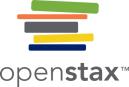 Commercial production of ammonia requires heavy equipment to handle the high temperatures and pressures required. This schematic outlines the design of an ammonia plant.
Chemical Equilibria in Industrial Processes
The production of hydrogen gas:
Reaction:  CH4(g) + H2O(g) ⇌ CO(g) + 3H2(g);
The reaction is endothermic with DH = 206 kJ
Increasing the reaction temperature will increase both the rate and the yield.
This reaction favors a high temperature and low pressure conditions.
Chemical Equilibria in Industrial Processes
Production of Sulfuric Acid, H2SO4;
S8(s)  +  8 O2(g)   8SO2(g)
2SO2(g)  + O2(g) ⇌  2SO3(g); 
SO3(g)  + H2SO4(l)  H2S2O7(l) 
H2S2O7(l)  + H2O(l)  2H2SO4(l) 

The second reaction is very exothermic and has a high activation energy; 
though thermodynamically favored, the reaction is very slow at low temperature,. 
At too high temperature, the yield would be very low. 
An optimum condition is achieved at a moderate temperature of about 600oC; catalysts are used to speed up reaction.